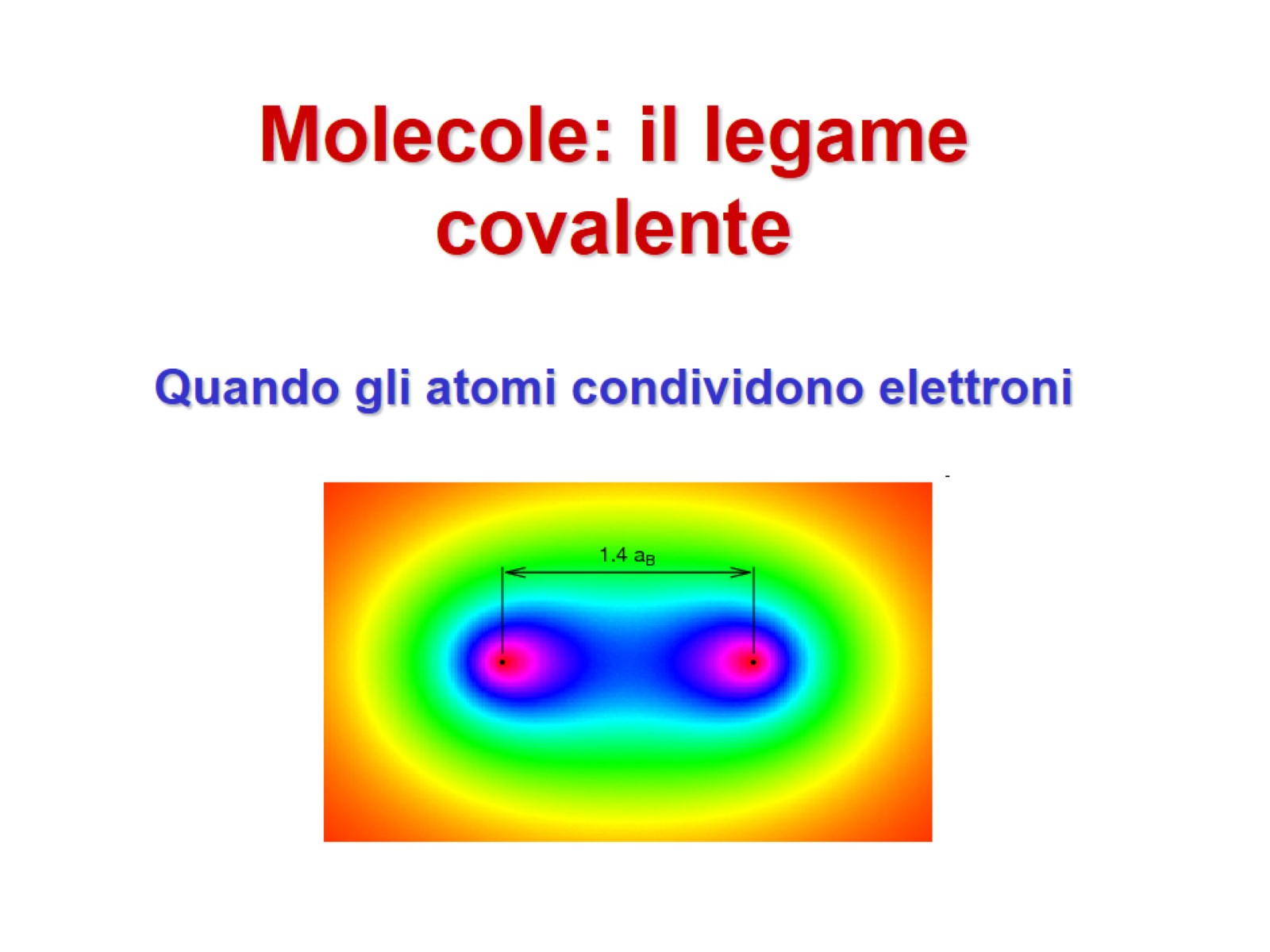 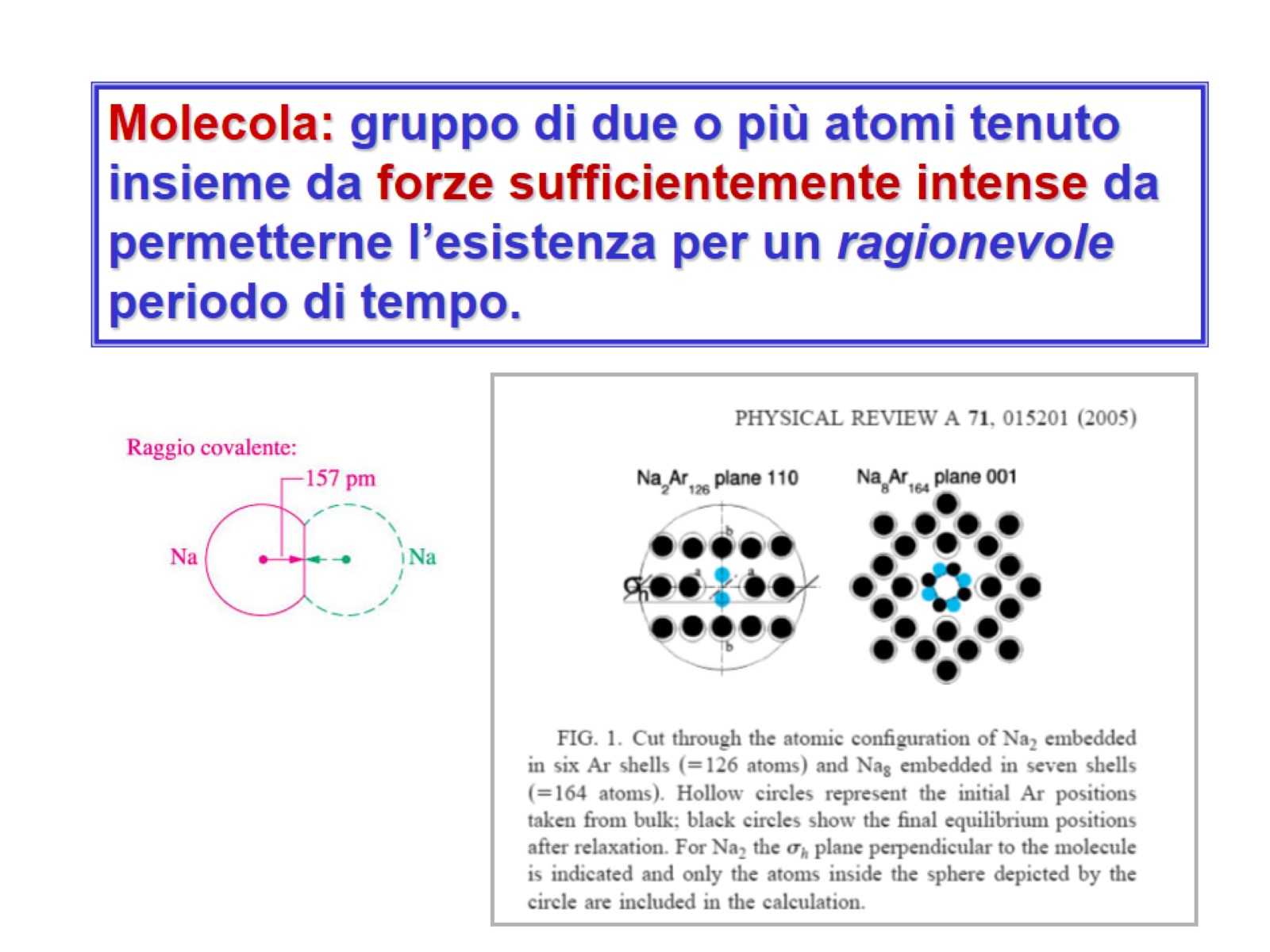 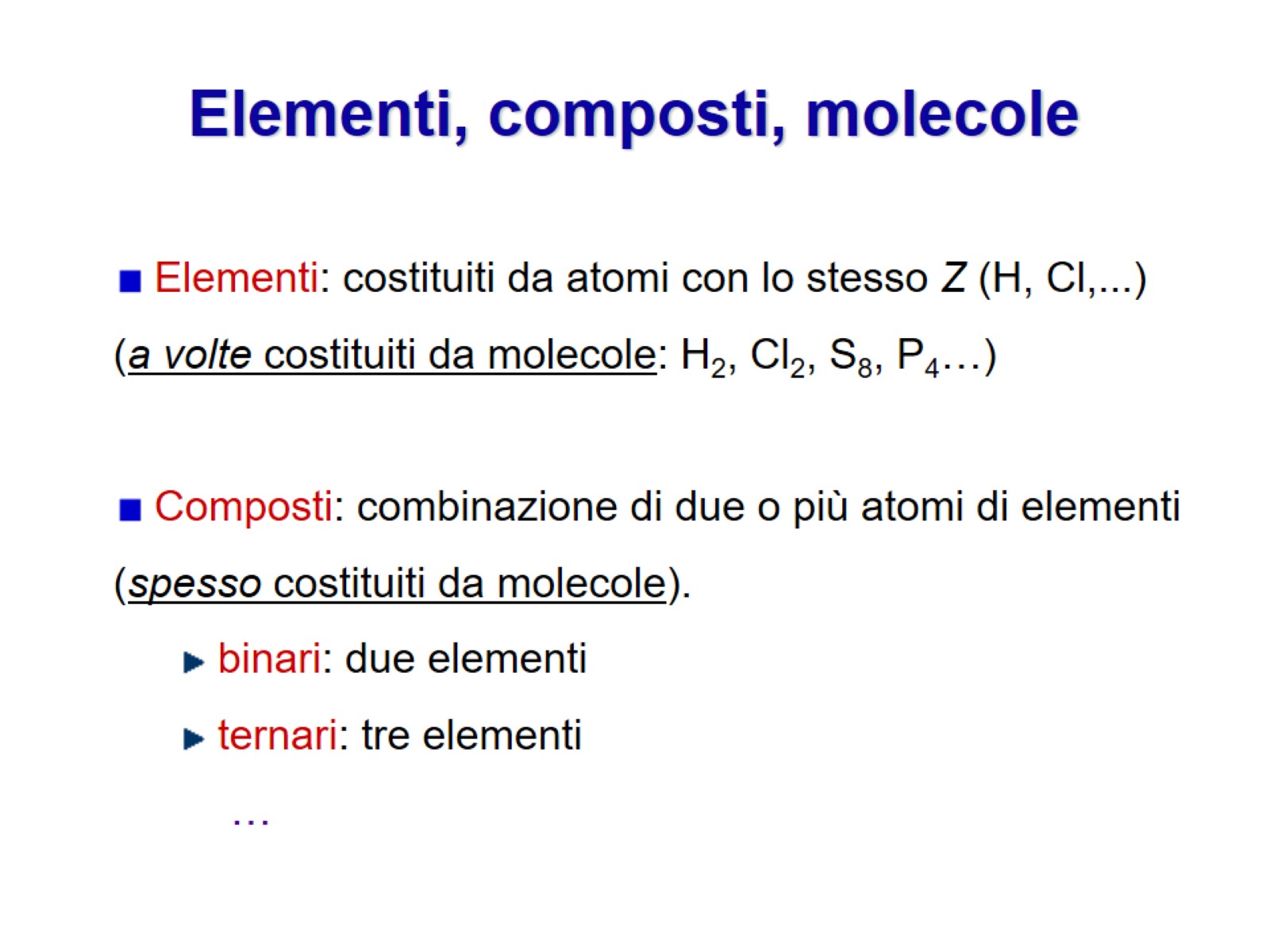 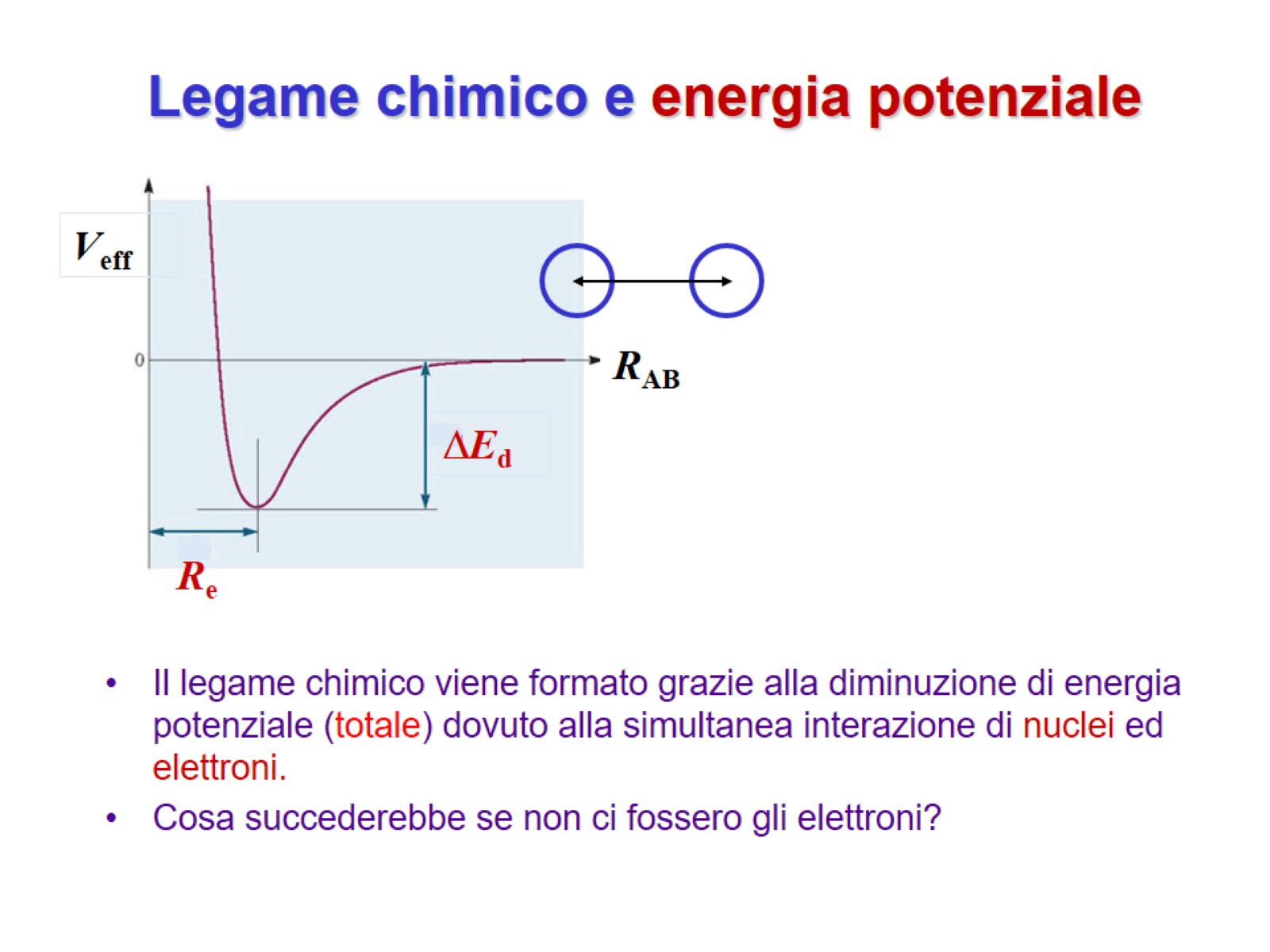 Legame chimico e energia potenziale
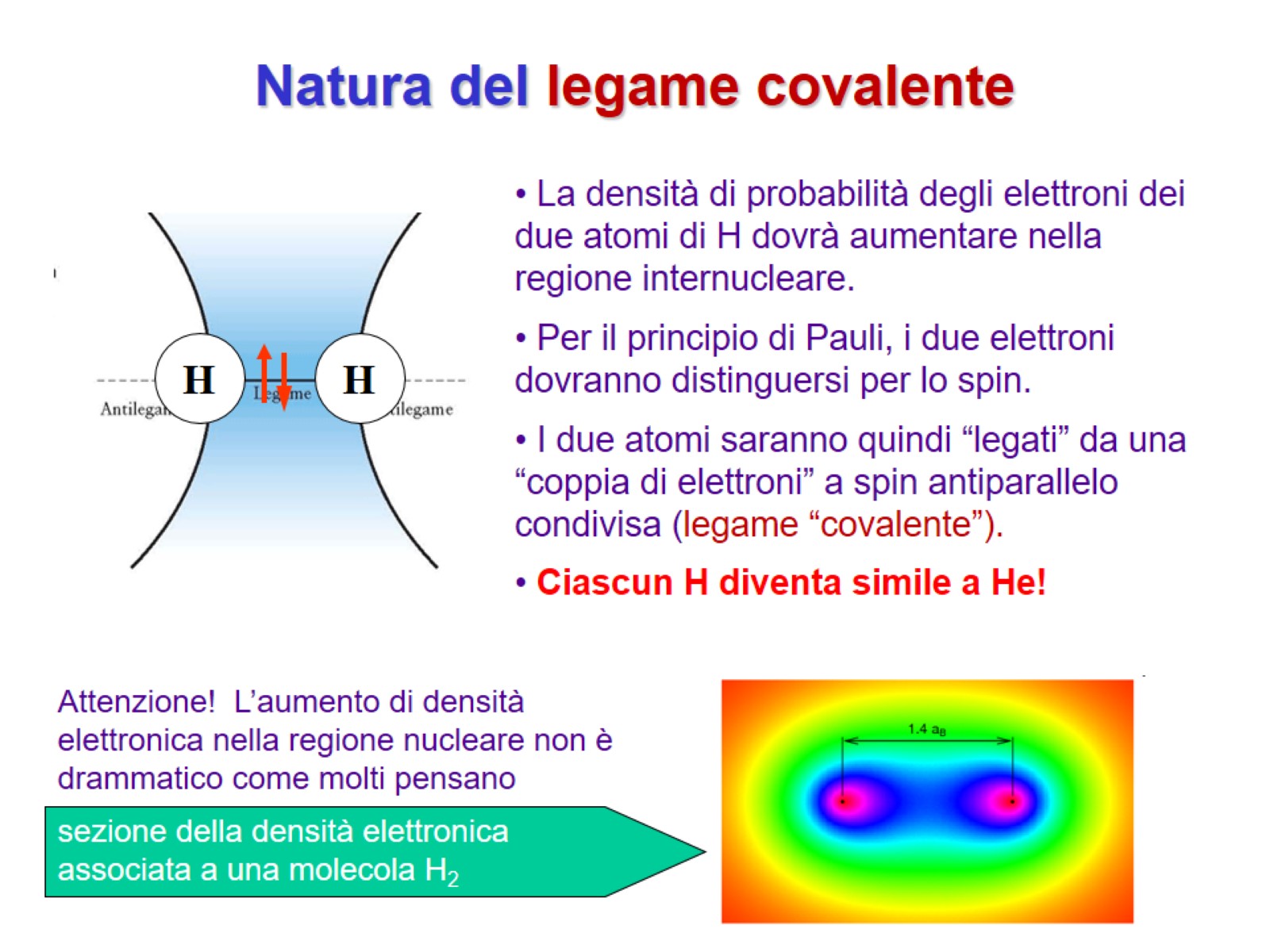 Natura del legame covalente
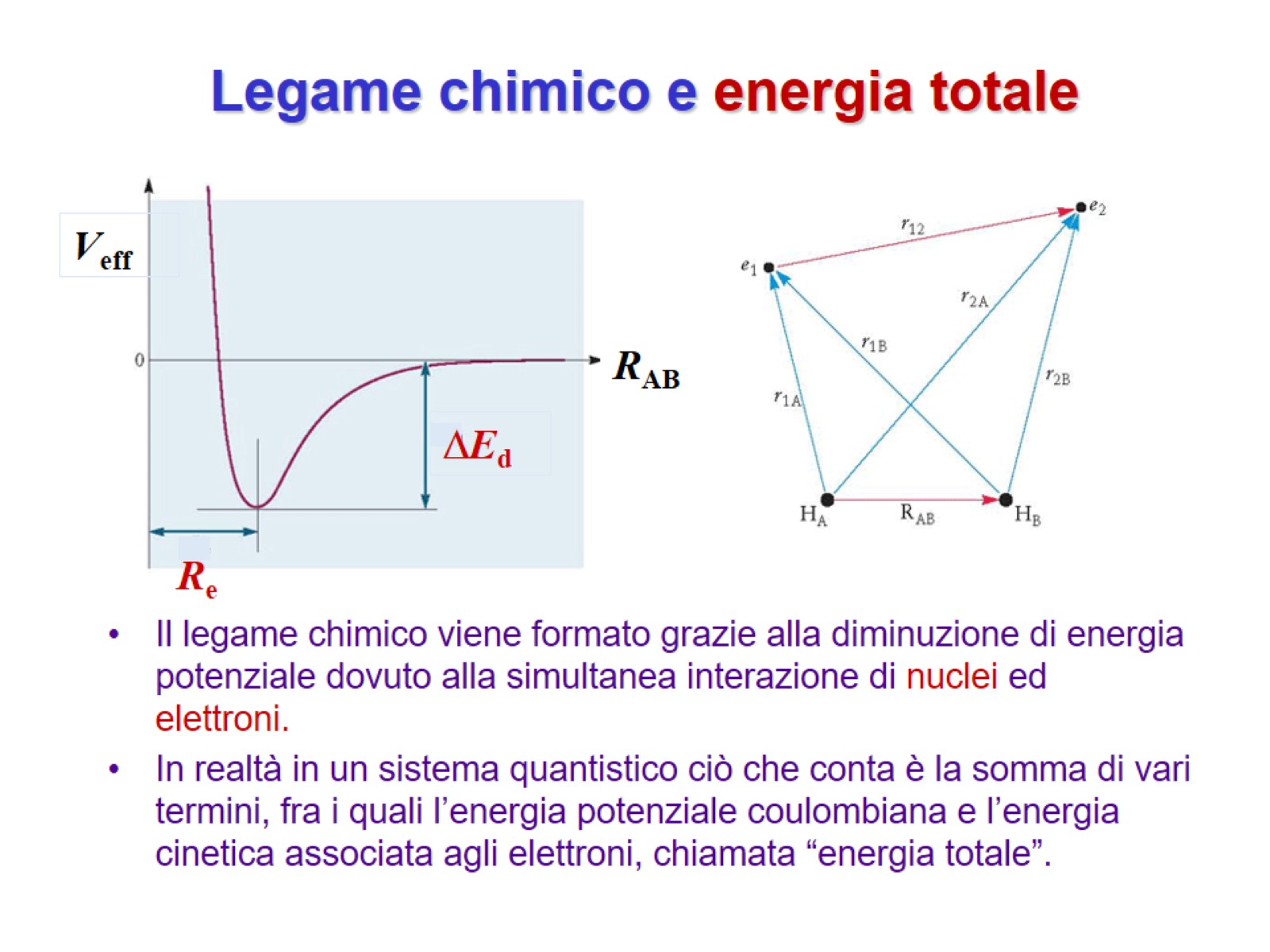 Legame chimico e energia totale
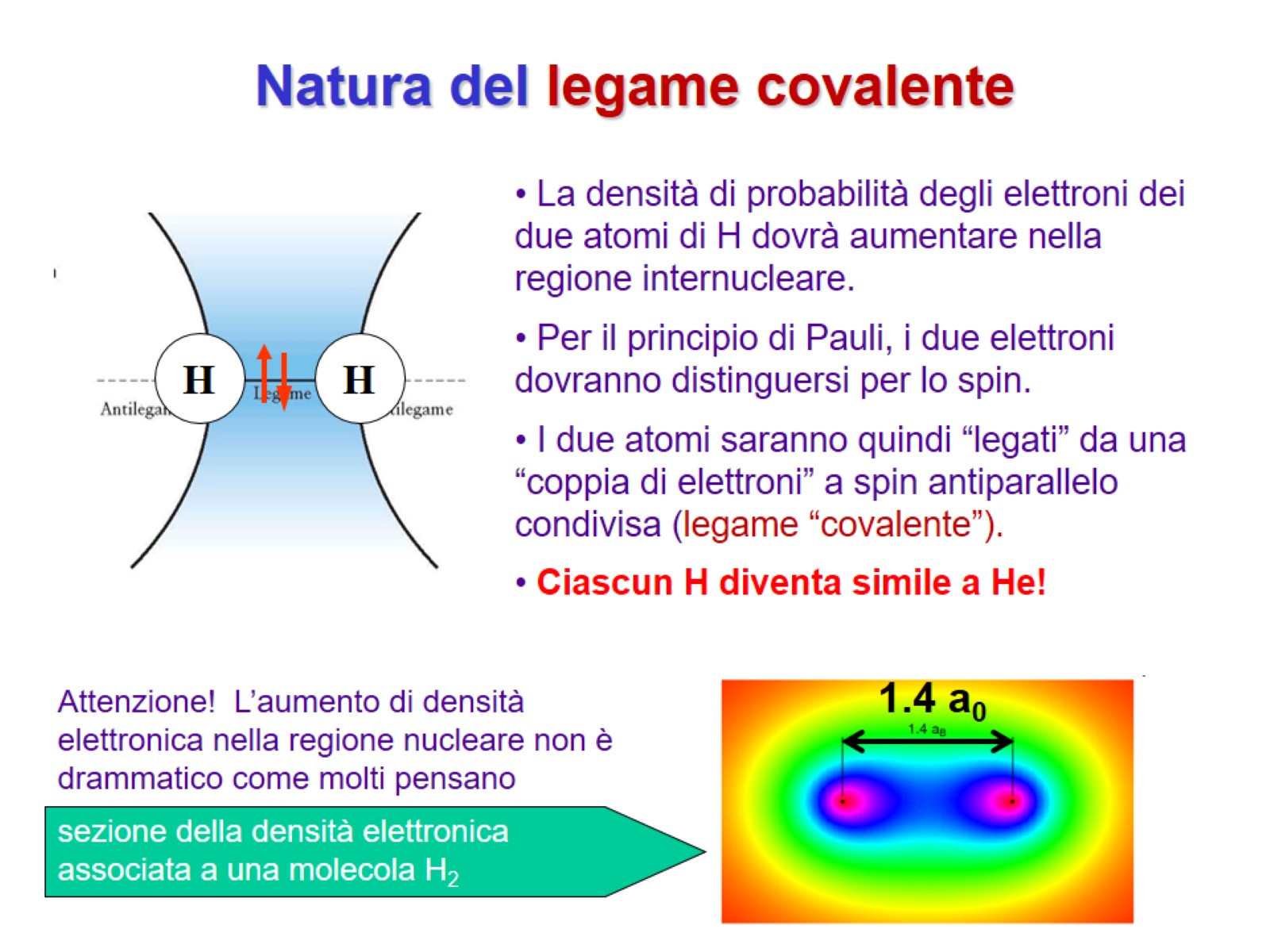 Natura del legame covalente
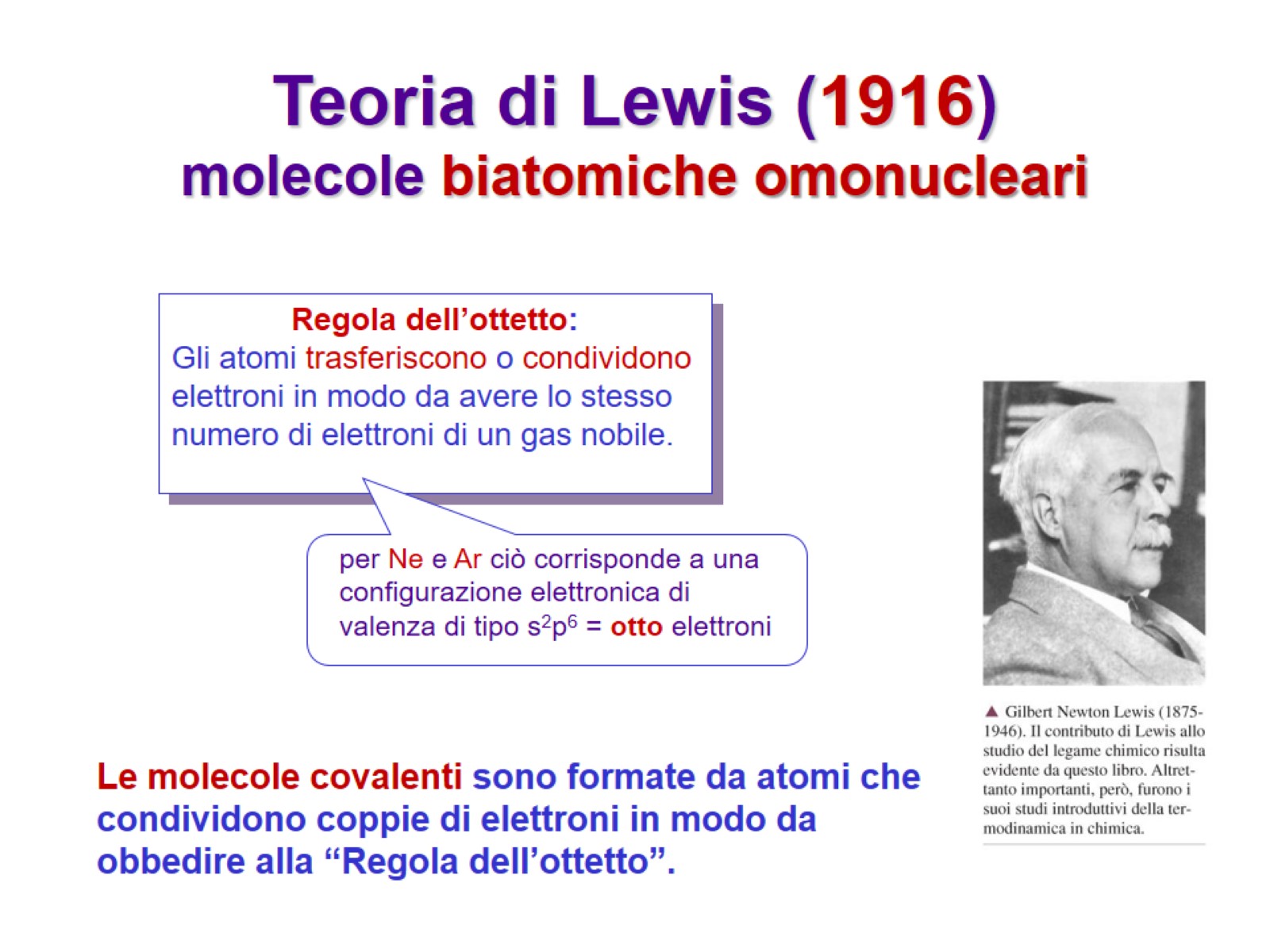 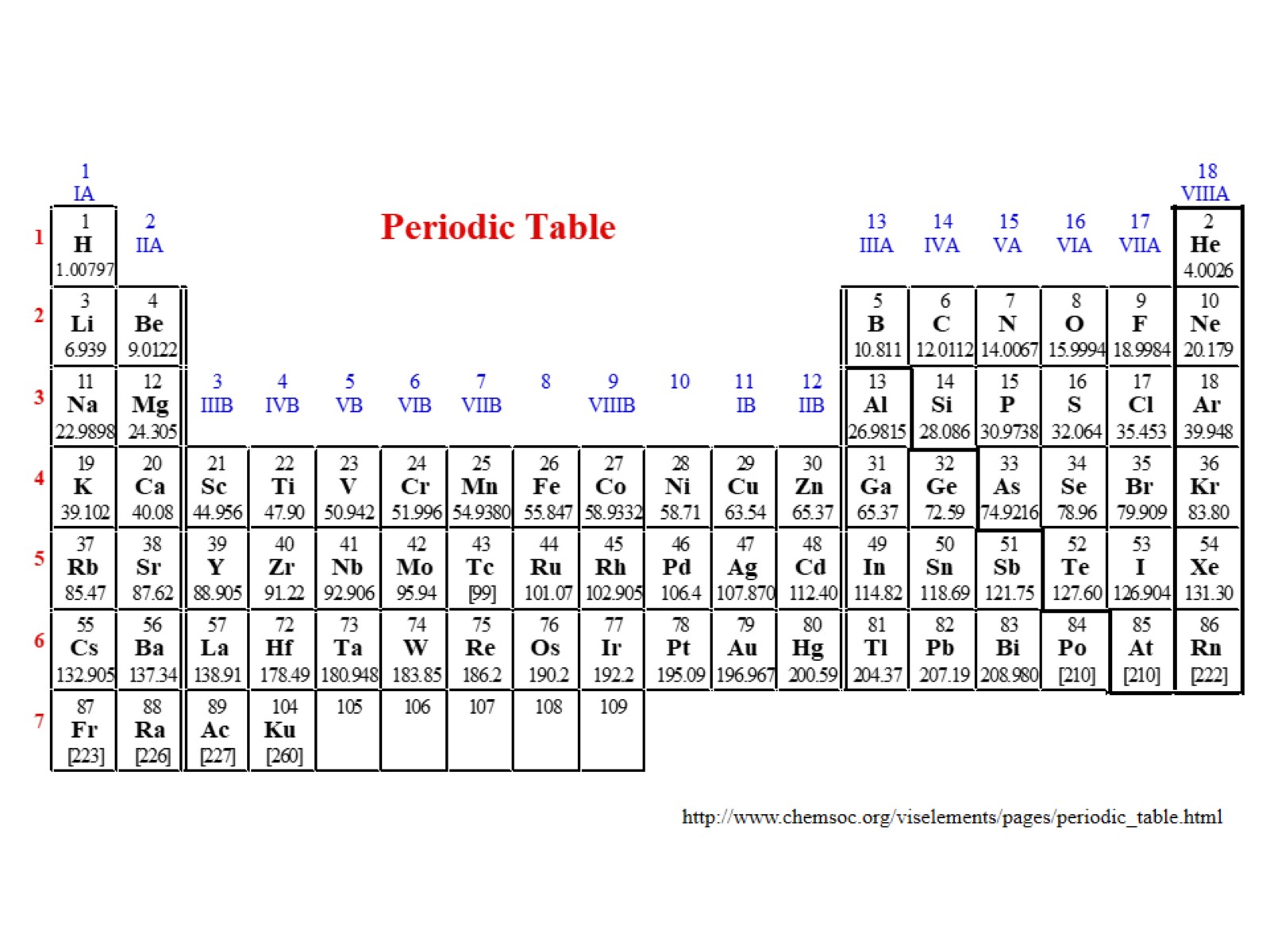 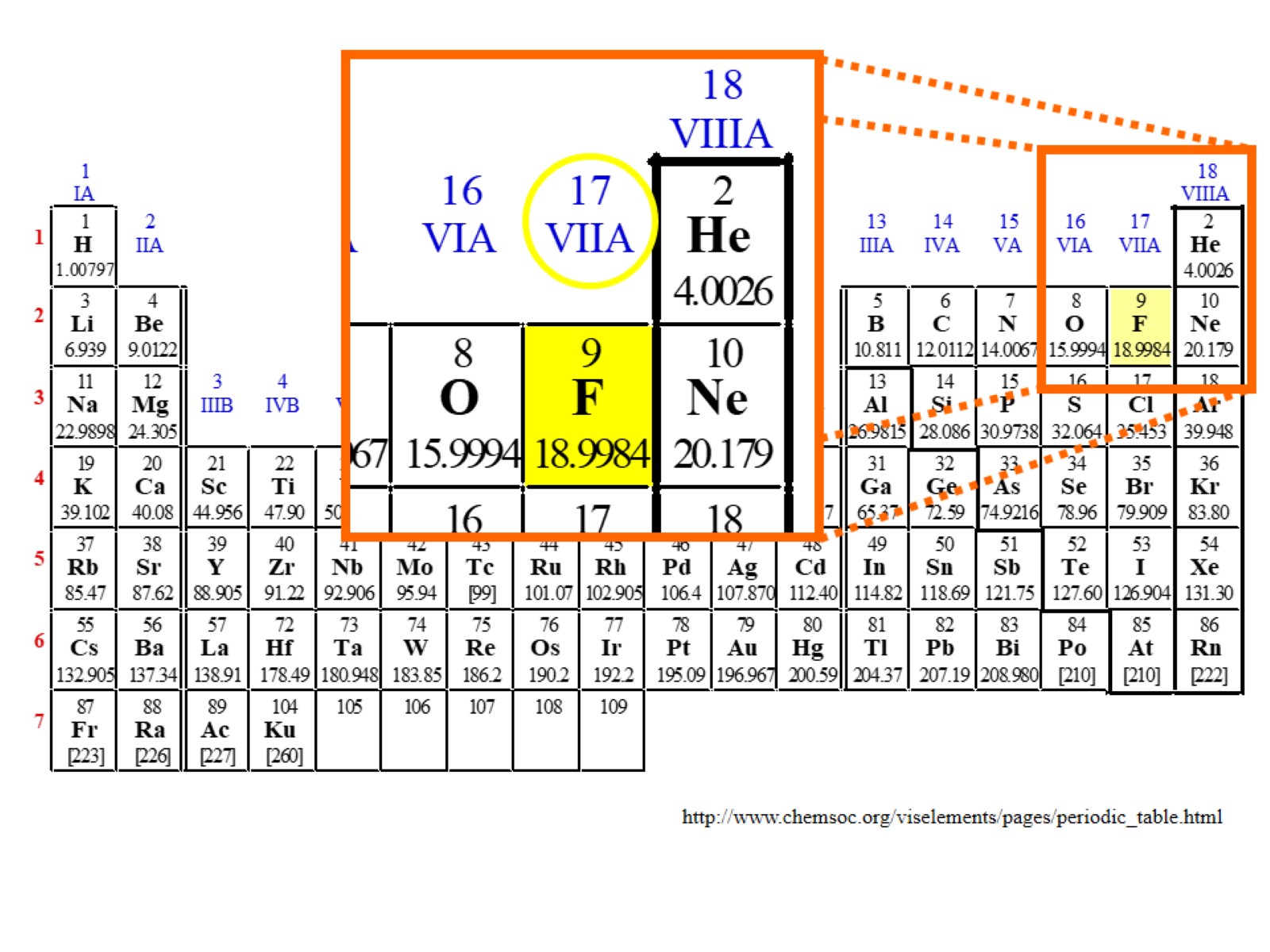 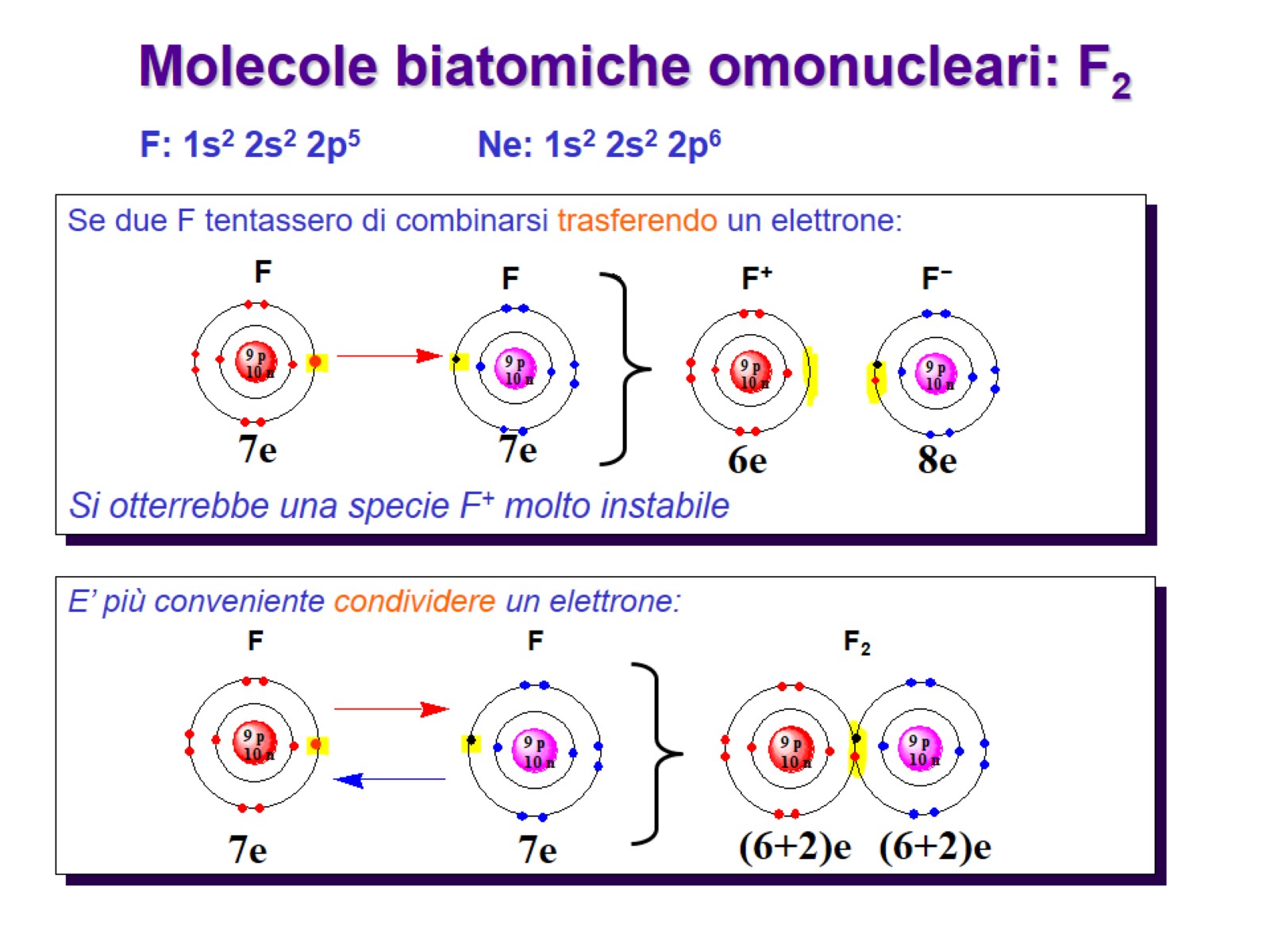 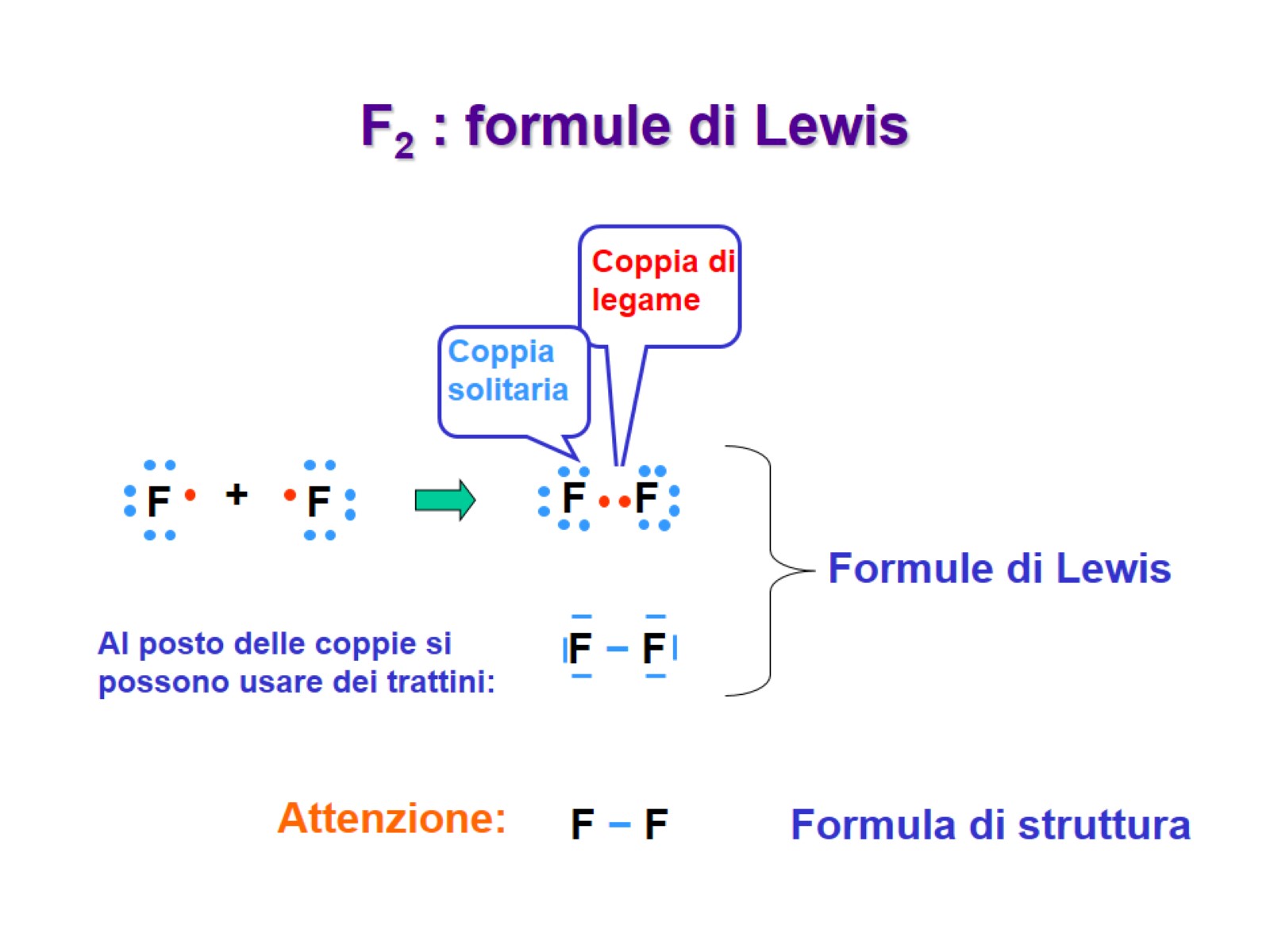 F2 : formule di Lewis
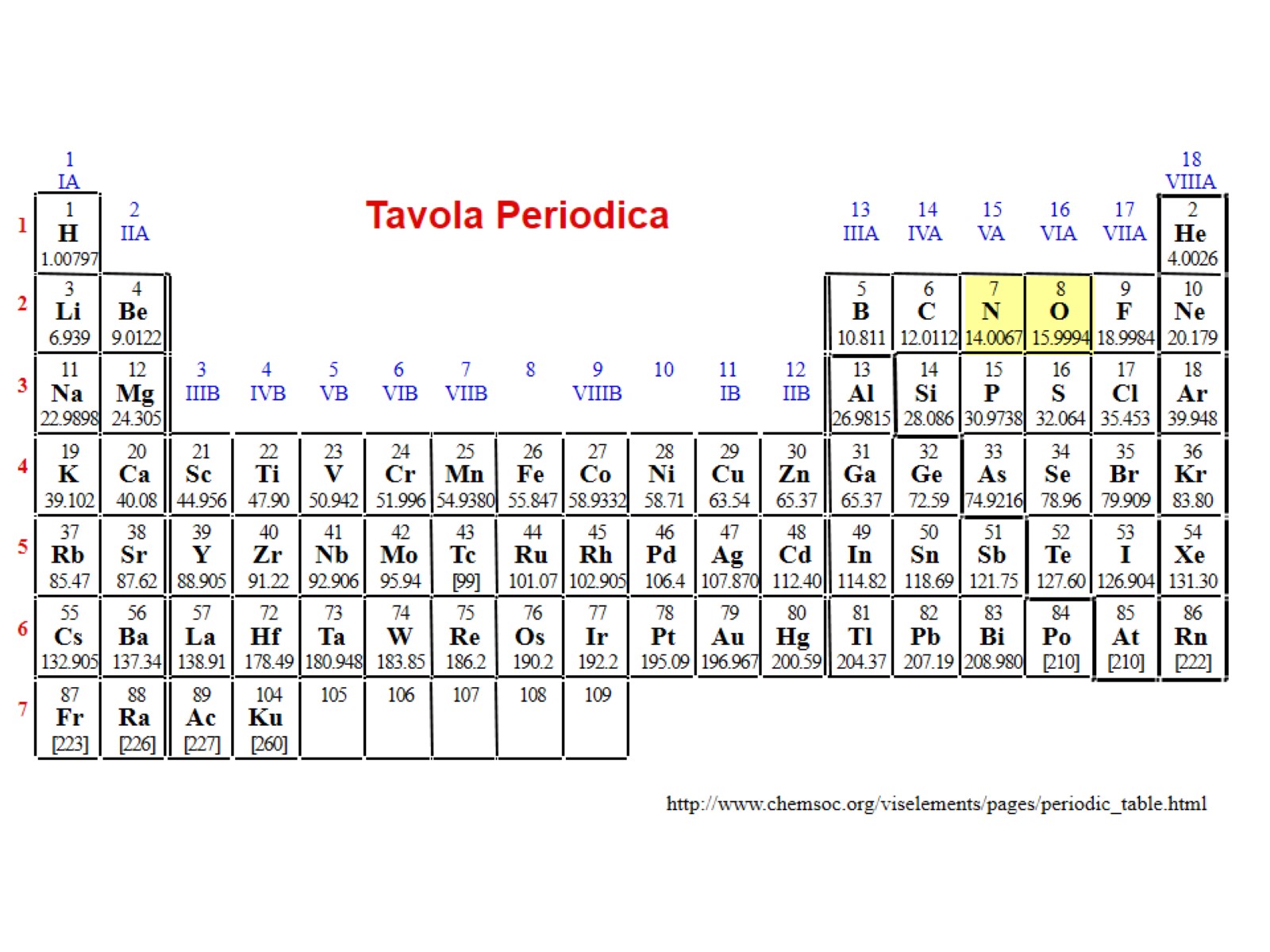 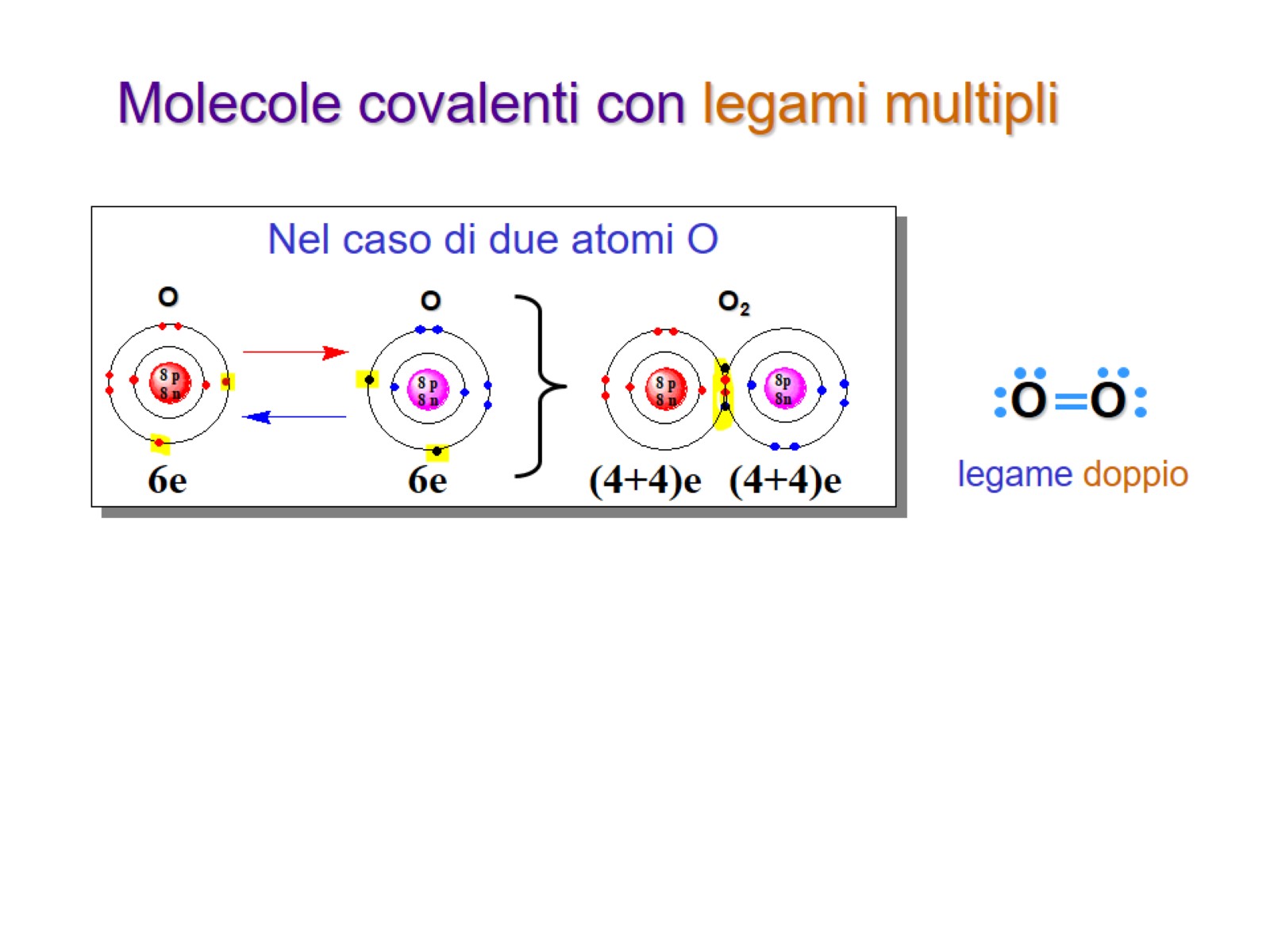 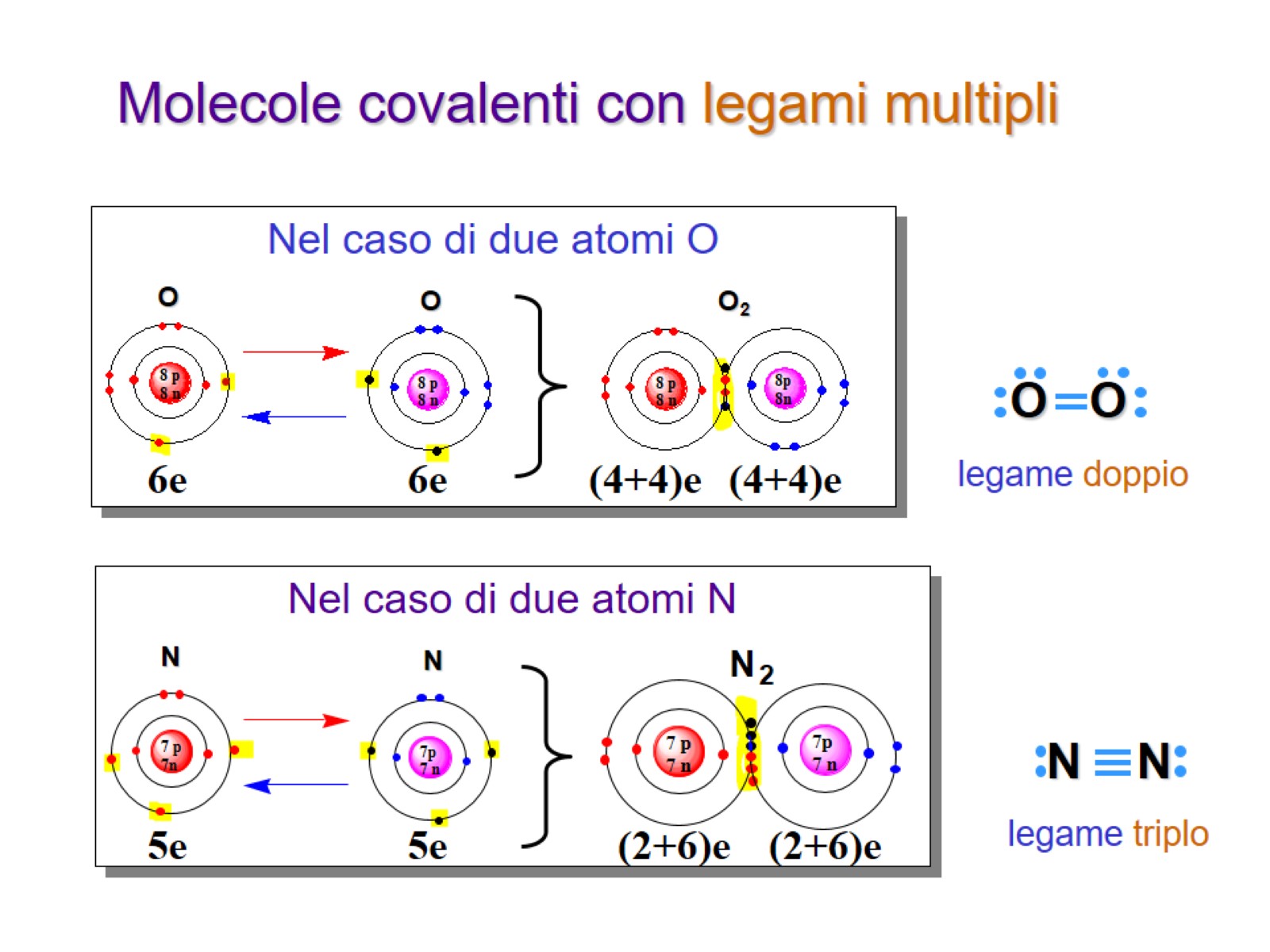 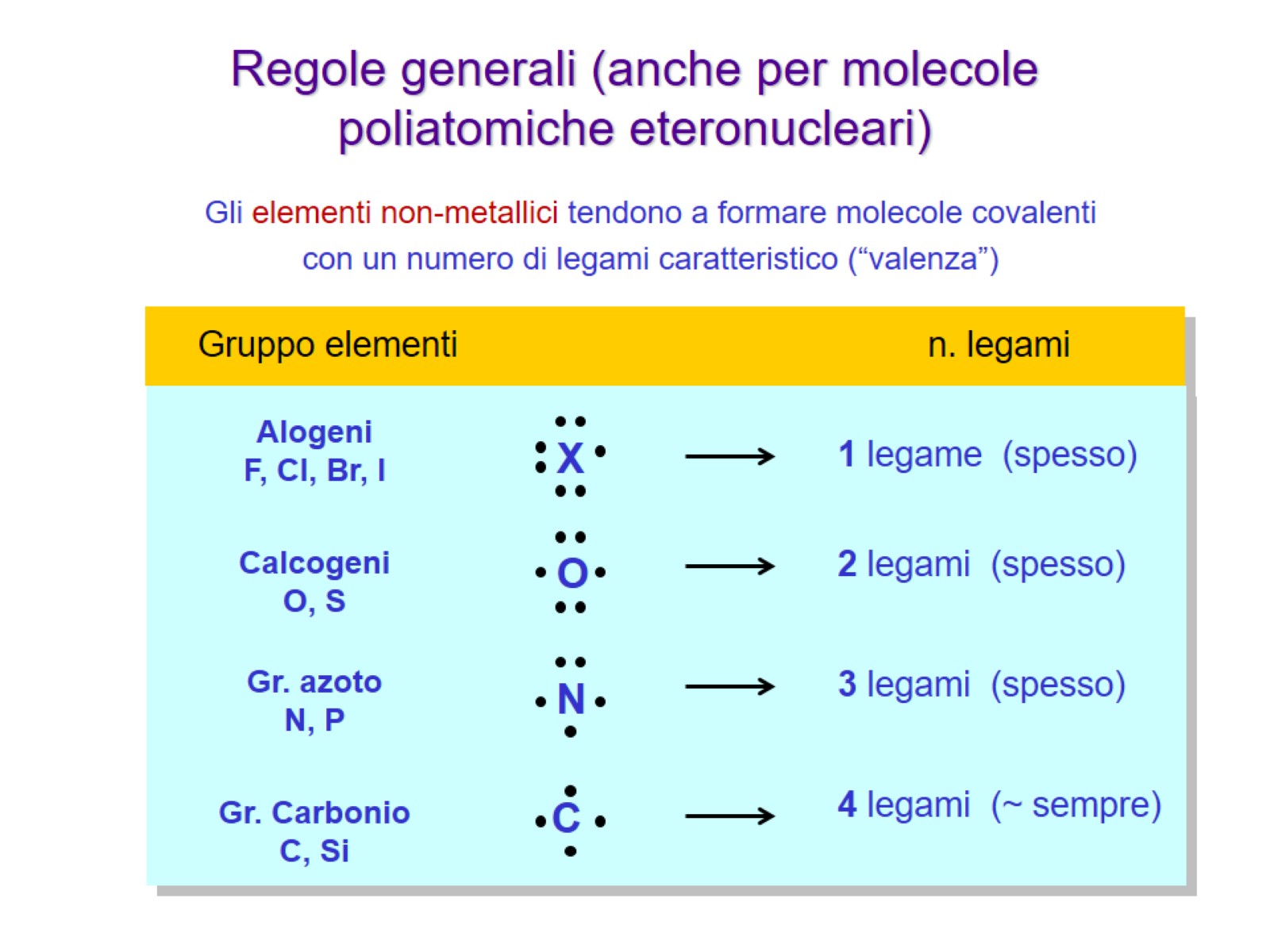 Regole generali (anche per molecole poliatomiche eteronucleari)
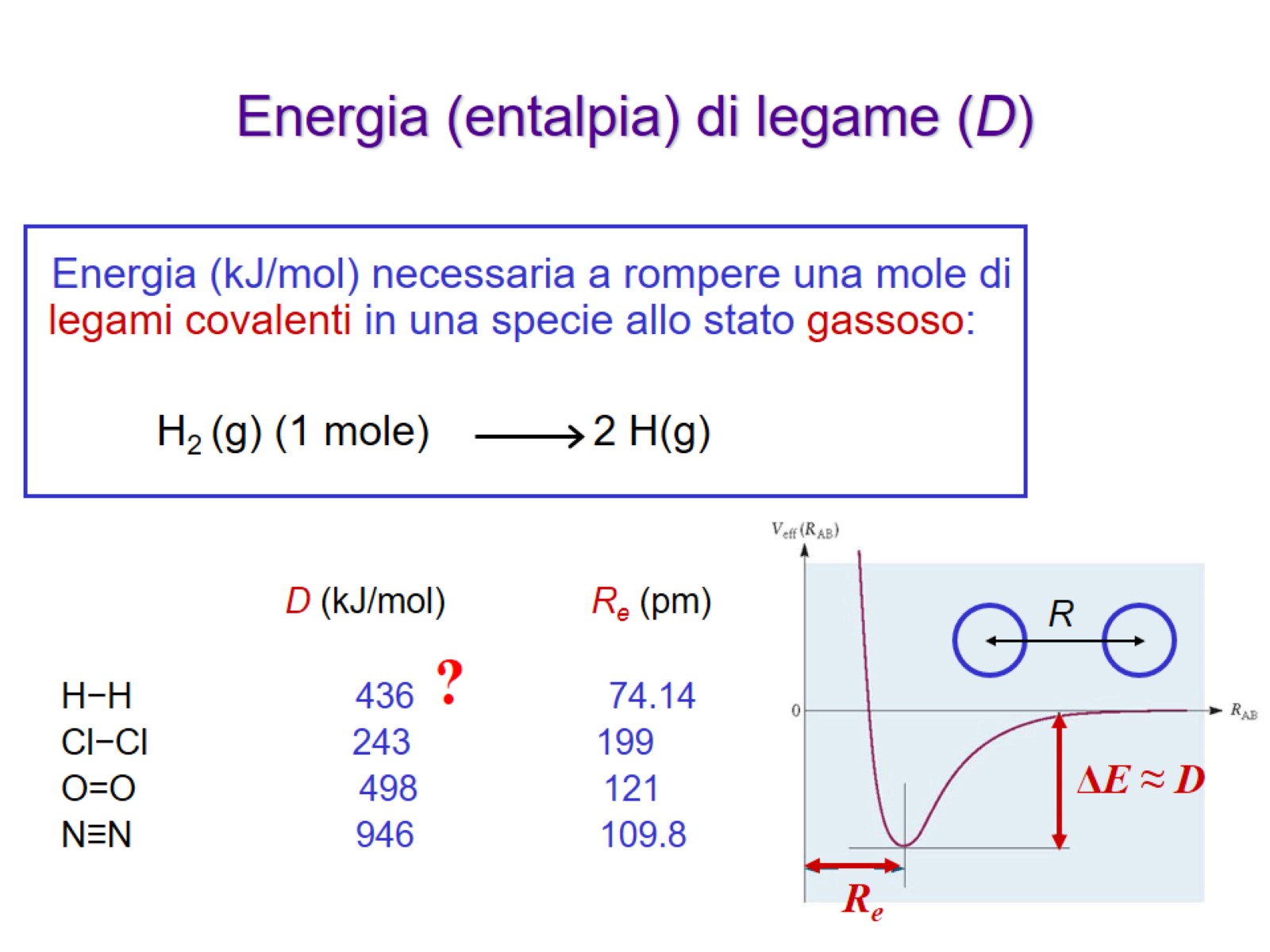 Energia (entalpia) di legame (D)